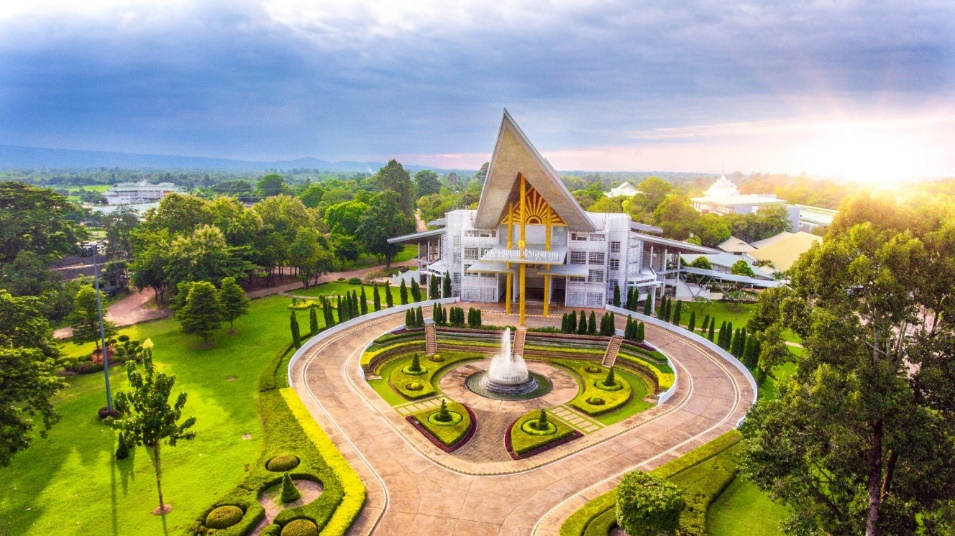 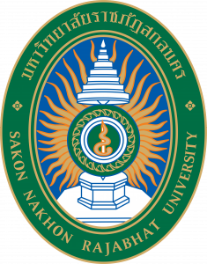 รายงานผลการบริหารความเสี่ยง 
มหาวิทยาลัยราชภัฏสกลนคร
ประจำปีงบประมาณ  พ.ศ. 2567
รอบ 6 เดือน(1 ตุลาคม 2566 – 31 มีนาคม 2567)
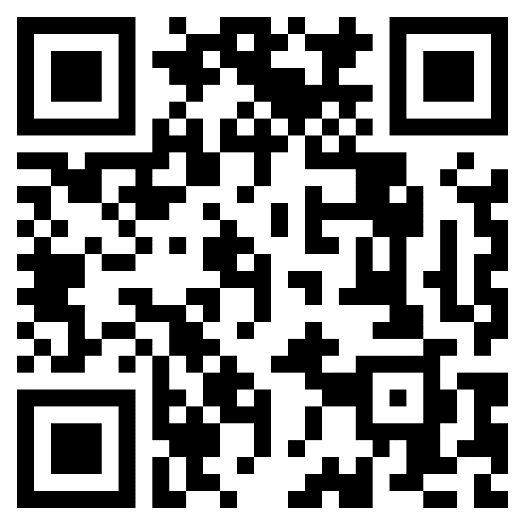 ดาวน์โหลดแบบฟอร์ม
รายงานผลบริหารความเสี่ยง
แผนบริหารความเสี่ยง มหาวิทยาลัยราชภัฏสกลนคร ประจำปีงบประมาณ พ.ศ.2567 ผ่านการเห็นชอบจากคณะกรรมการสภามหาวิทยาลัยราชภัฏสกลนคร ในคราวประชุม ครั้งที่ 1/2567 เมื่อวันที่ 26 มกราคม 2567
             ทั้งนี้ มหาวิทยาลัยได้วางกรอบการบริหารความเสี่ยงความเสี่ยงตามมาตรฐาน COSO (The Committee of Sponsoring Organization of the Treadway Commission)  2017 จำนวน 4 ความเสี่ยง ครอบคลุมประเด็นยุทธศาสตร์ 4 ยุทธศาสตร์ ของมหาวิทยาลัย ดังนี้ 
ความเสี่ยงที่ 1  ความไม่ปลอดภัยจากเหตุการณ์กราดยิง (สอดคล้องยุทธศาสตร์ที่ 4)
ความเสี่ยงที่ 2 ปัญหาสุขภาพจิตนำไปสู่การฆ่าตัวตายสำเร็จ (สอดคล้องยุทธศาสตร์ที่ 4)
ความเสี่ยงที่ 3 คุณภาพบัณฑิตไม่สอดคล้องกับตลาดแรงงานที่มีการเปลี่ยนแปลงอย่างรวดเร็ว (สอดคล้องยุทธศาสตร์ที่ 2,3)ความเสี่ยงที่ 4 ความผิดพลาดที่เกิดขึ้นจากการปฏิบัติงานไม่เป็นไปตามกฎระเบียบ(สอดคล้องยุทธศาสตร์ที่ 4)
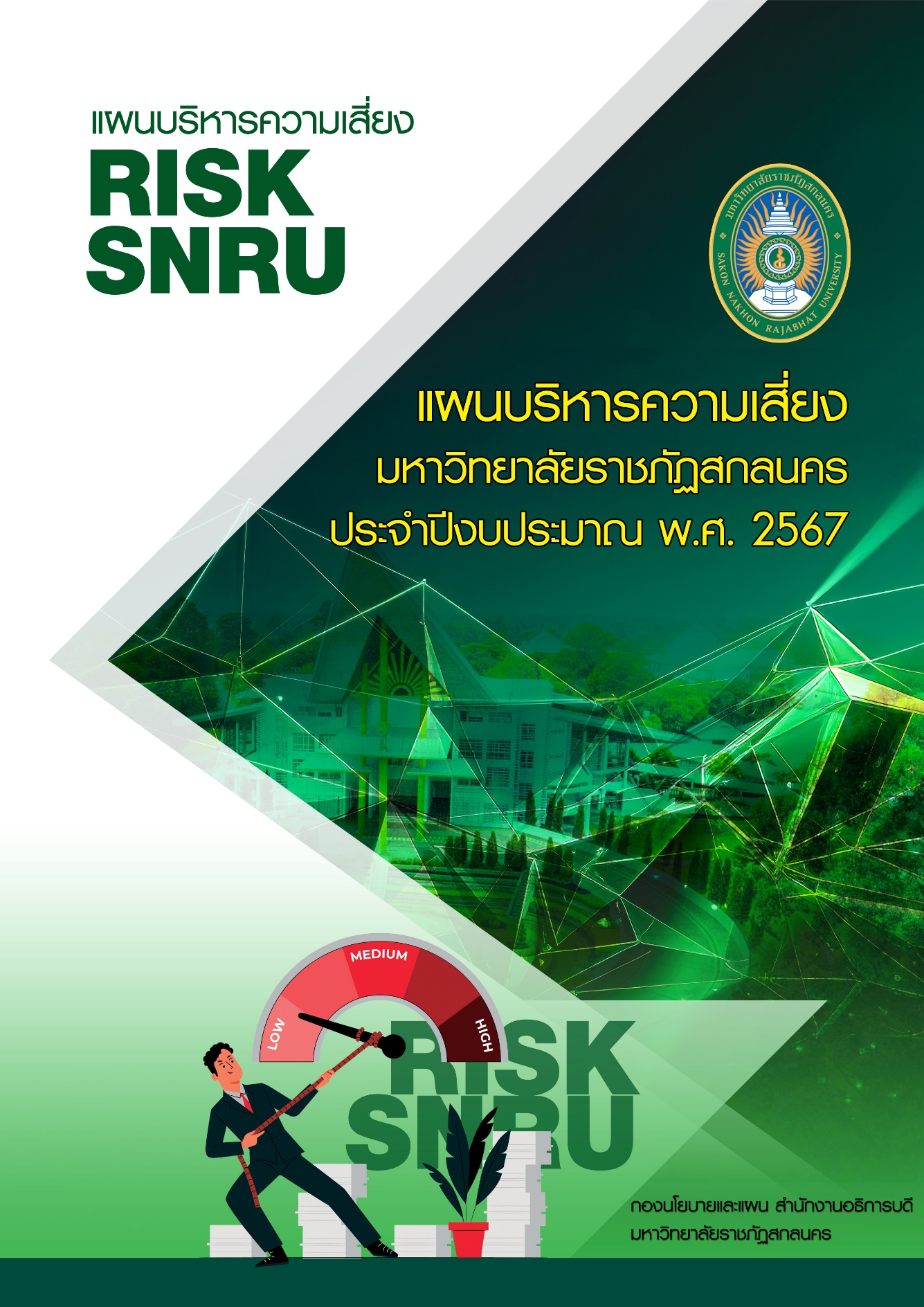 การบ่งชี้เหตุการณ์
การระบุเหตุ/ปัจจัยที่อาจก่อให้เกิดความเสี่ยงที่จะไม่บรรลุวัตถุประสงค์ที่กำหนดภายใต้สภาพแวดล้อมภายใน
ความเสี่ยงจากปัจจัยภายนอก (ความเสี่ยงจากเหตุการณ์)
วัตถุประสงค์ระดับองค์กรและระดับกิจกรรม
ระบุปัจจัยเสี่ยง
ที่มา : กรมบัญชีกลาง กระทรวงการคลัง
ระบุปัจจัยเสี่ยงที่สอดคล้องกับวัตถุประสงค์การบริหารความเสี่ยง
ประเด็นความเสี่ยงที่ 1 ความไม่ปลอดภัยจากเหตุการณ์กราดยิง
ระดับความเสี่ยงสูงมาก25 (สูงมาก)(โอกาส 5 × ผลกระทบ 5)
กลยุทธ์/แนวทางจัดการความเสี่ยง
ปัจจัยเสี่ยง
โครงการ/กิจกรรม
โครงการจัดทำแผนปฏิบัติการตอบสนองต่อภาวะฉุกเฉินกรณีเกิดเหตุ “แผนเหตุกราดยิง (Active Shooter)งบประมาณ …………. บาทระยะเวลา : 
ม.ค. – ก.ย. 67ผู้กำกับดูแล : 
ผศ.รัฐพล ฤทธิธรรม
รองอธิการบดีผู้รับผิดชอบ: 
1. ผู้อำนวยการสำนักงานอธิการบดี
2. ผู้อำนวยการกองกลาง
3. หัวหน้างานอาคารฯ
รูปภาพ
รูปภาพ
รูปภาพ
รูปภาพ
ระบุปัจจัยเสี่ยงที่สอดคล้องกับวัตถุประสงค์การบริหารความเสี่ยง
ประเด็นความเสี่ยงที่ 1 ความไม่ปลอดภัยจากเหตุการณ์กราดยิง
ระดับความเสี่ยงสูงมาก25 (สูงมาก)(โอกาส 5 × ผลกระทบ 5)
กลยุทธ์/แนวทางจัดการความเสี่ยง
ปัจจัยเสี่ยง
ปัจจัยเสี่ยง
โครงการ/กิจกรรม
รูปภาพ
กิจกรรมตรวจสุขภาพทางจิตและพัฒนาสุขภาพจิตประจำปีงบประมาณ พ.ศ. 2567
งบประมาณ...............บาท
รูปภาพ
รูปภาพ
รูปภาพ
ประเด็นความเสี่ยงที่ 2 ปัญหาสุขภาพจิตนำไปสู่การฆ่าตัวตายสำเร็จ
ระดับความเสี่ยงสูงมาก16 (สูงมาก)(โอกาส 4 × ผลกระทบ 4)
กลยุทธ์/แนวทางจัดการความเสี่ยง
โครงการ/กิจกรรม
โครงการอบรมเชิงปฏิบัติการและฝึกซ้อมแผนเผชิญเหตุวิกฤตฉุกเฉินจากการทำร้ายร่างกาย มหาวิทยาลัยราชภัฏสกลนครงบประมาณ 80,000 บาทระยะเวลา : 
ม.ค. – ก.ย. 67ผู้กำกับดูแล : 
อาจารย์ ดร.พรเทพ 
เสถียรนพเก้า
รองอธิการบดีผู้รับผิดชอบ: 
1. ผู้อำนวยการกองพัฒนานักศึกษา
2. หัวหน้างานอนามัยฯ
รูปภาพ
รูปภาพ
รูปภาพ
รูปภาพ
รูปภาพ
ประเด็นความเสี่ยงที่ 3 คุณภาพบัณฑิตไม่สอดคล้องกับตลาดแรงงานที่มีการเปลี่ยนแปลงอย่างรวดเร็ว
ระดับความเสี่ยงสูงมาก16 (สูงมาก)(โอกาส 4 × ผลกระทบ 4)
กลยุทธ์/แนวทางจัดการความเสี่ยง
โครงการ/กิจกรรม
โครงการอบรมการพัฒนา ปรับปรุงหลักสูตร เพื่อยกระดับคุณภาพการศึกษางบประมาณ 113,000 บาทระยะเวลา : 
ม.ค. – ก.ย. 67ผู้กำกับดูแล : 
ผศ.ดร.สมบูรณ์ ชาวชายโขง
รองอธิการบดีผู้รับผิดชอบ: 
1. คณบดีทุกคณะ
2. ผู้อำนวยการสำนักส่งเสริมวิชาการและงานทะเบียน
รูปภาพ
รูปภาพ
รูปภาพ
รูปภาพ
รูปภาพ
ประเด็นความเสี่ยงที่ 4 ความผิดพลาดที่เกิดขึ้นจากการปฏิบัติงานไม่เป็นไปตามกฎระเบียบ
ระดับความเสี่ยงสูงมาก16 (สูงมาก)(โอกาส 4 × ผลกระทบ 4)
กลยุทธ์/แนวทางจัดการความเสี่ยง
โครงการ/กิจกรรม
โครงการ…………………………..งบประมาณ ………….. บาทระยะเวลา : 
ม.ค. – ก.ย. 67ผู้กำกับดูแล : 
ผศ.รัฐพล ฤทธิธรรม
รองอธิการบดีผู้รับผิดชอบ: 
1. ผู้อำนวยการสำนักงานอธิการบดี2. ผู้อำนวยการกองกลาง3. หัวหน้างานพัสดุ
รูปภาพ
รูปภาพ
รูปภาพ
รูปภาพ
รูปภาพ